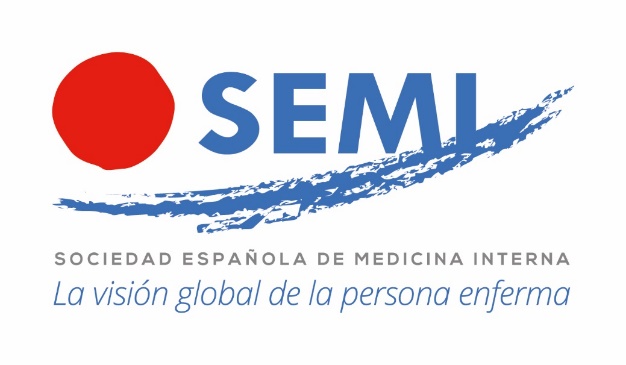 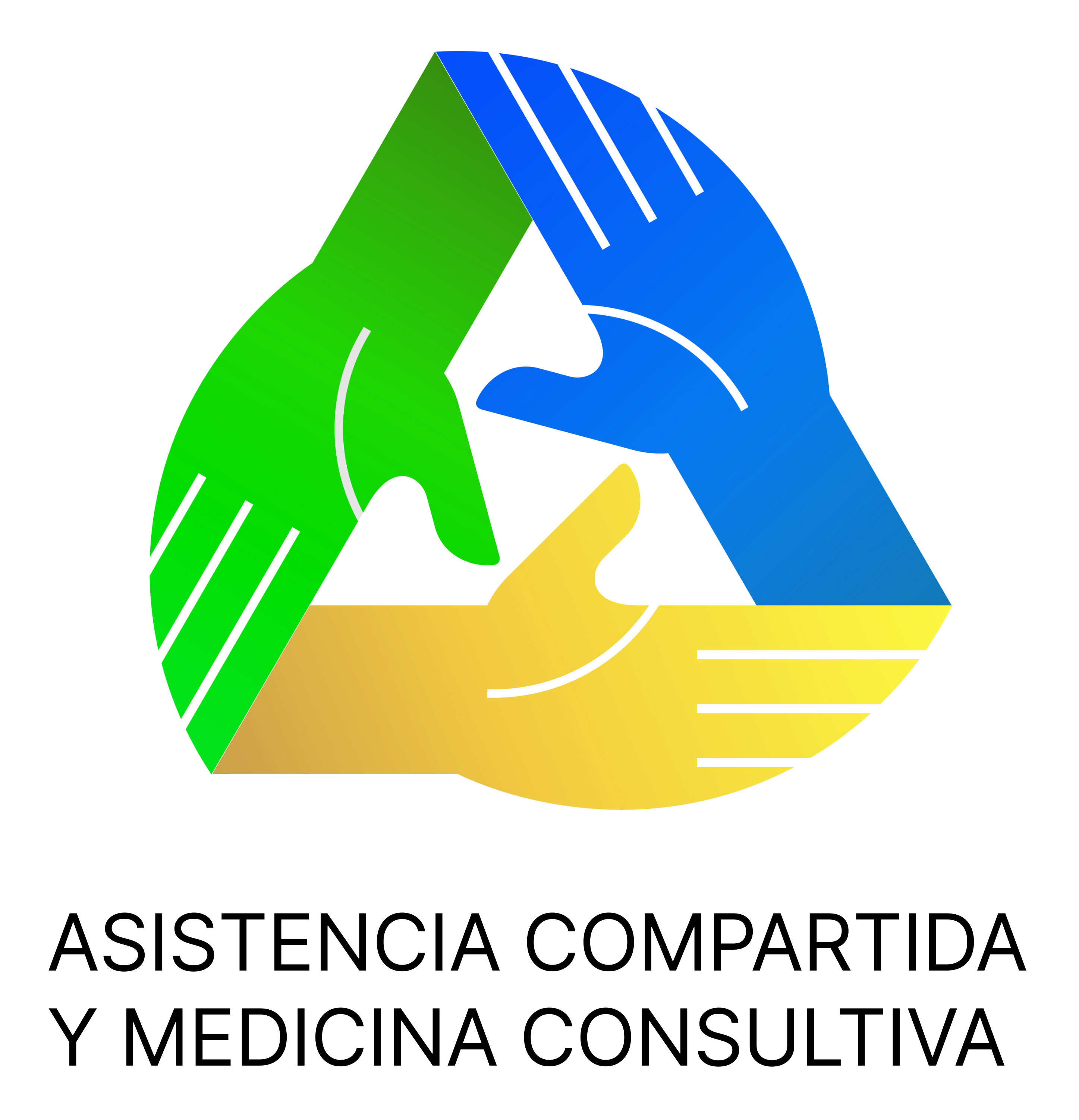 PROGRAMA DOCENTE DE 
ASISTENCIA COMPARTIDA E INTERCONSULTAS 
PARA RESIDENTES
Sesión teórica 2
Conocimientos y habilidades generales
[Speaker Notes: En este espacio se explicarán brevemente las diapositivas.]
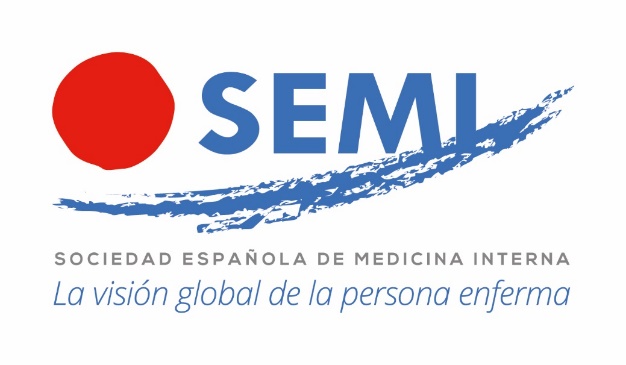 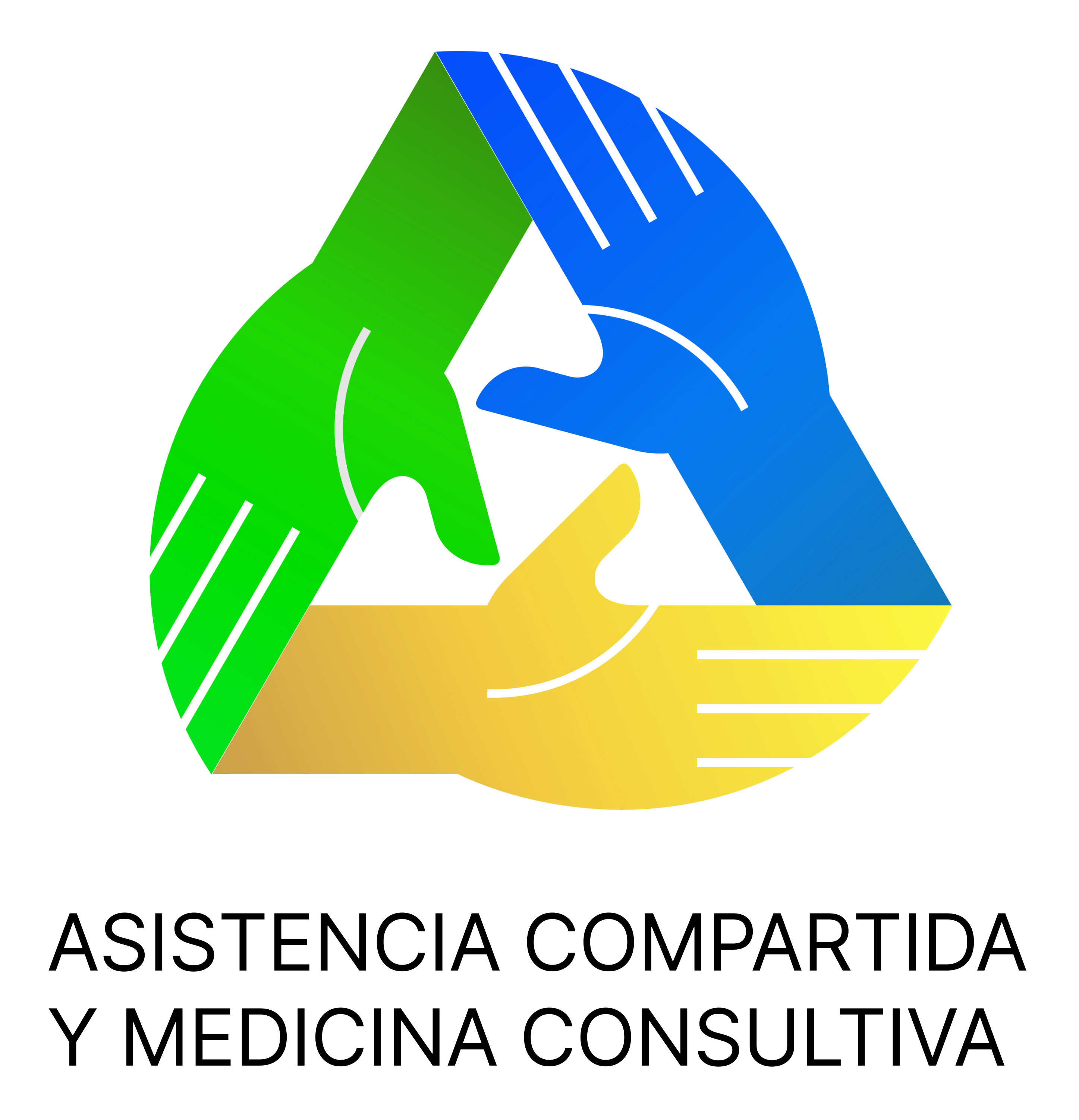 RETOS DE LOS SERVICIOS
QUIRÚRGICOS (Y MÉDICOS)
Pacientes con edad y comorbilidad en aumento
Formación cada vez más especializada
Organización de los servicios
Presión político-sanitaria
[Speaker Notes: Los servicios quirúrgicos, y los médicos también, se enfrentan a una serie de retos que es necesario conocer.]
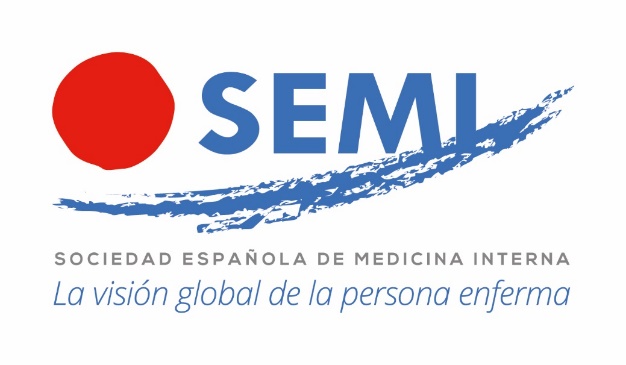 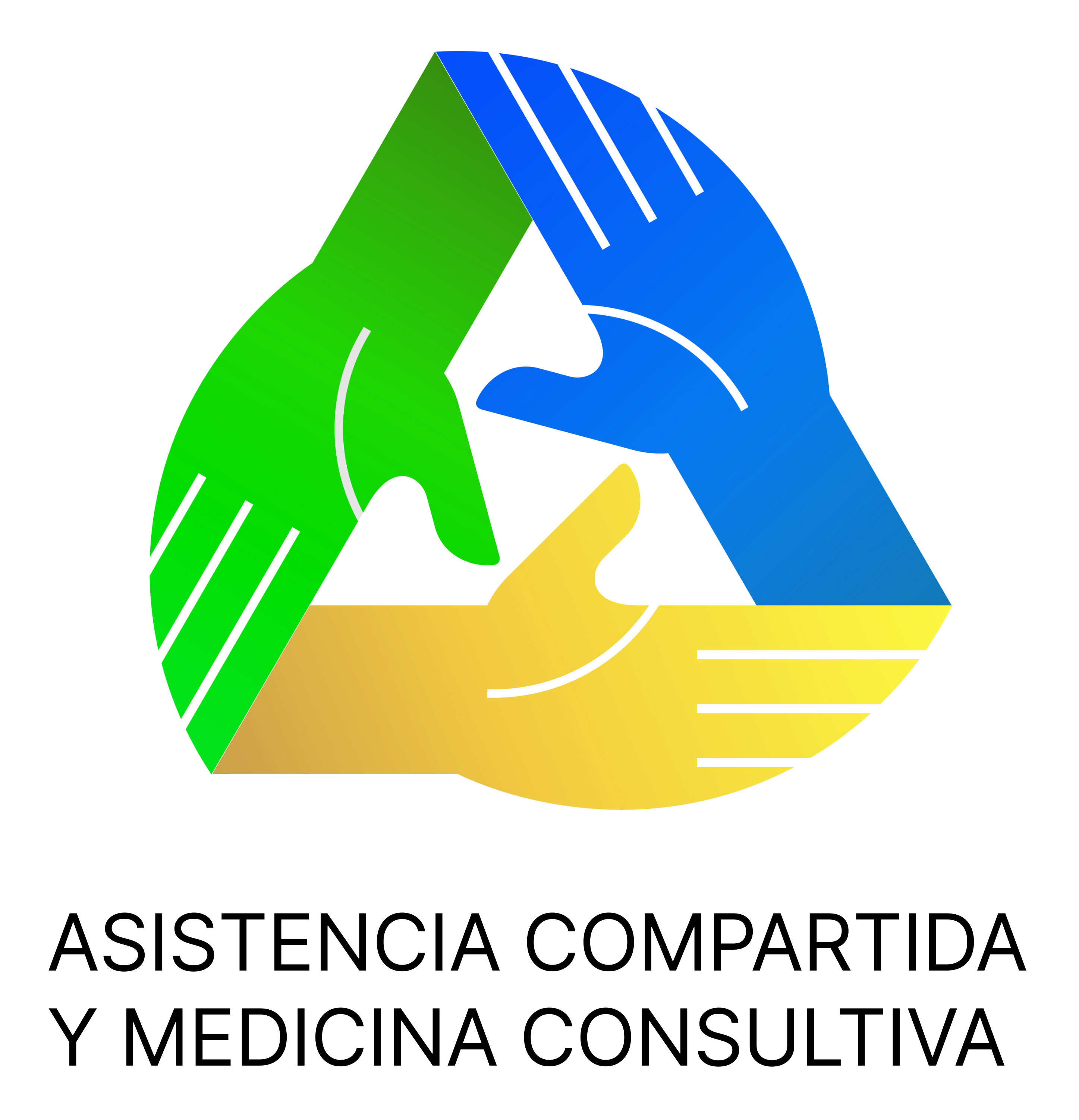 COMUNICACIÓN ENTRE MÉDICOS
PROBLEMAS
Esencial comunicación directa, sin intermediarios
Transmisión de información subjetiva
Información aportada/recibida valorada de forma diferente por ambos médicos
Buena comunicación es indicador de calidad
[Speaker Notes: Siempre es importante, pero en asistencia compartida es imprescindible, una buena comunicación entre ambos médicos, ya que una parte importante de la información transmitida es subjetiva.]
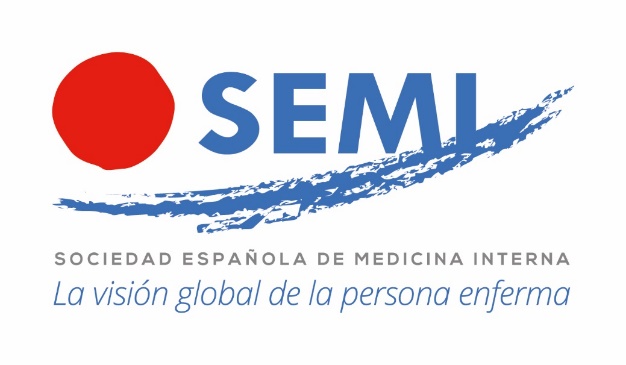 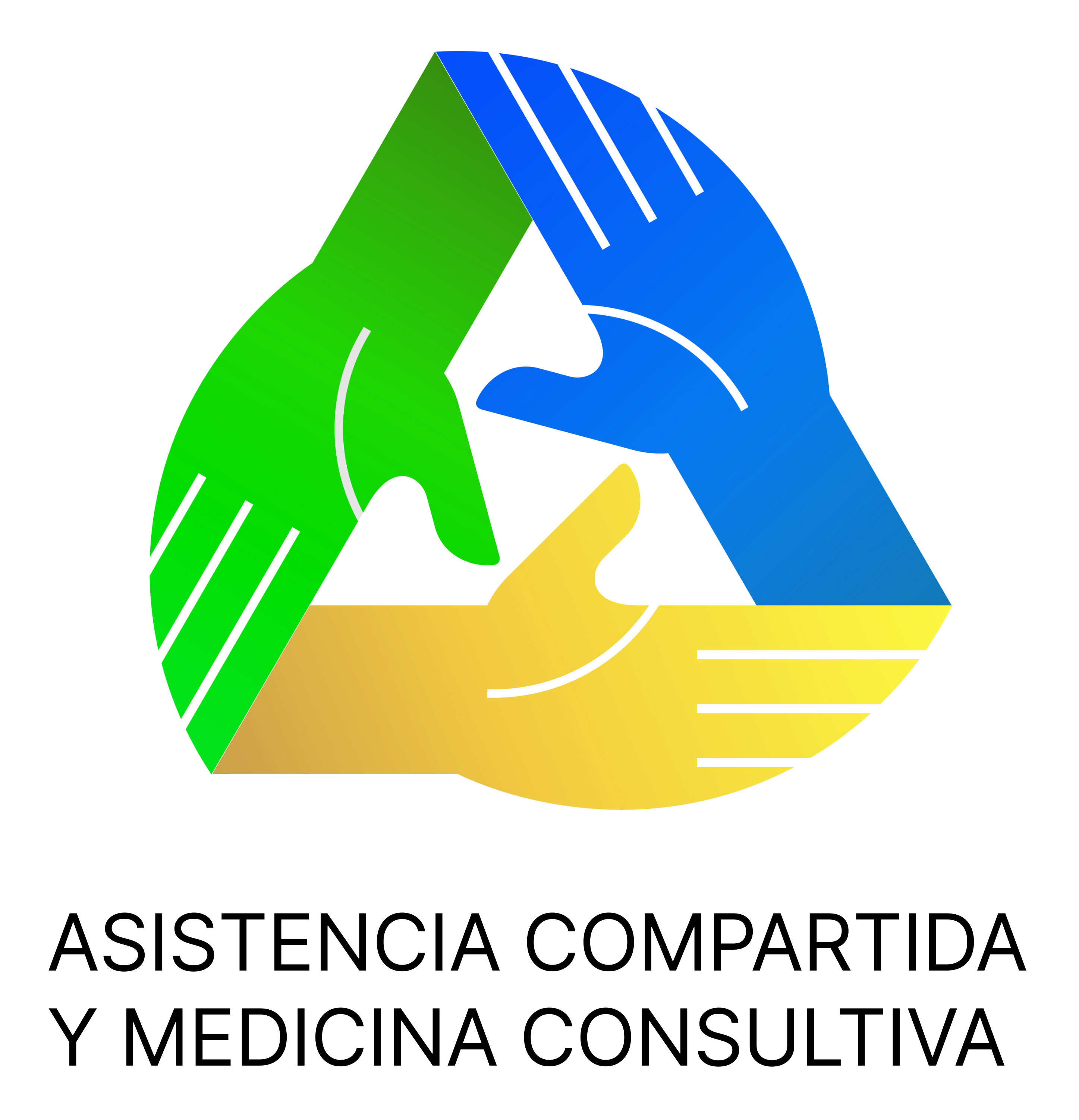 COMUNICACIÓN ENTRE MÉDICOS
LOS PROBLEMAS DE COMUNICACIÓN SON UNO DE LOS FACTORES PRINCIPALES DE ERRORES MÉDICOS
Si la información facilitada es incorrecta o no se transmite de forma adecuada…
…el receptor interpretará esto como falta de interés o de competencia, o ambos
[Speaker Notes: Siempre es importante, pero en asistencia compartida es imprescindible, una buena comunicación entre ambos médicos.]
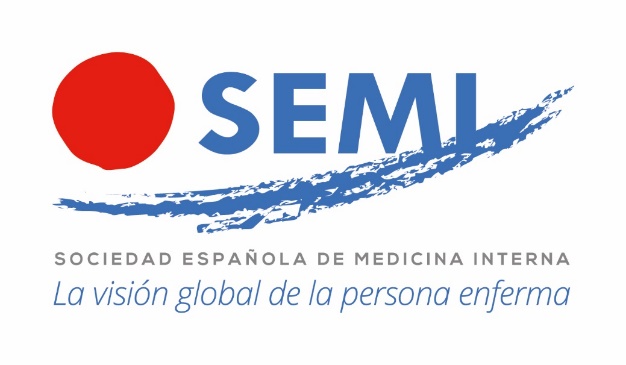 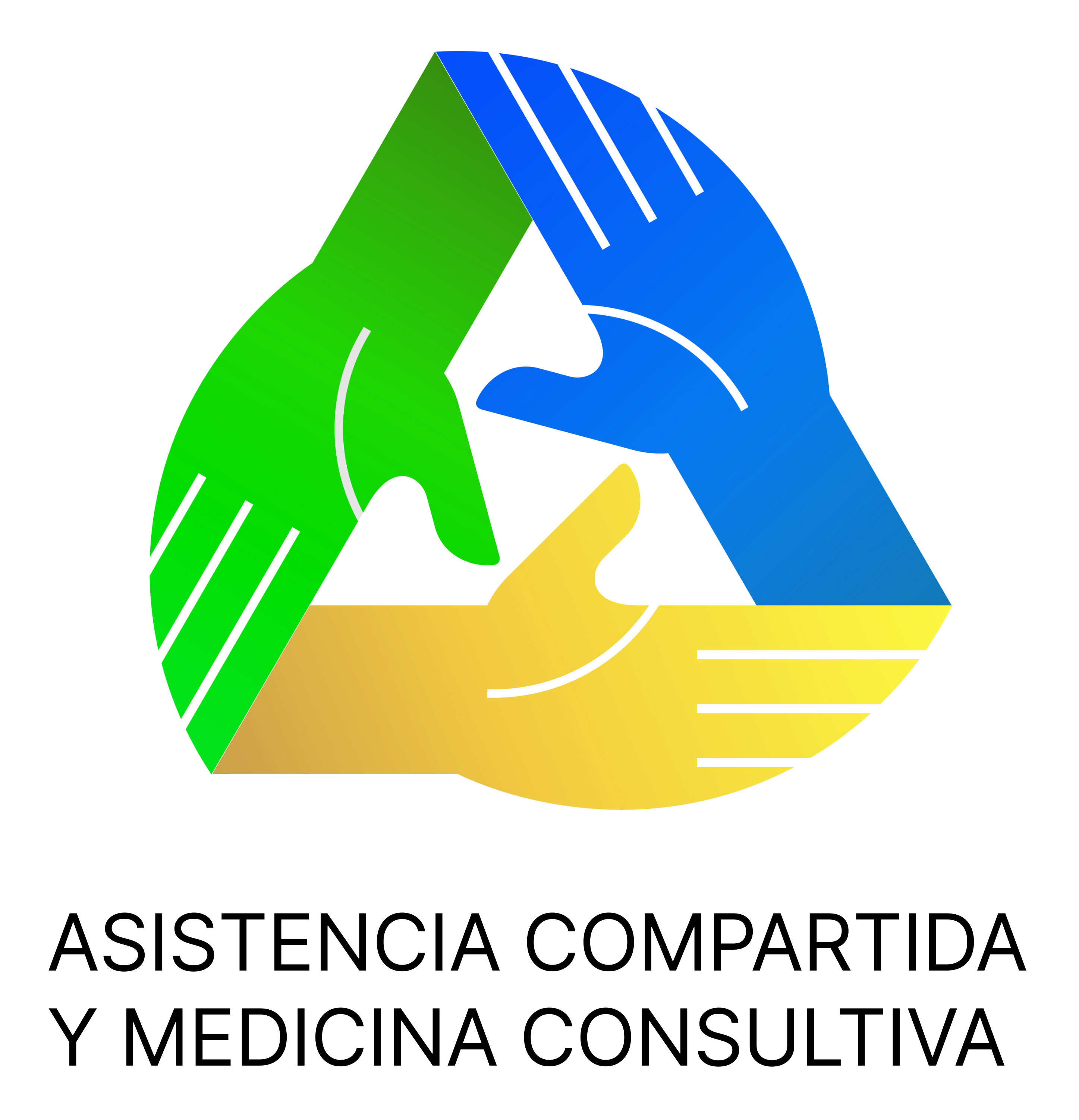 TRABAJO EN EQUIPO
RELACIONES ENTRE ESPECIALISTAS
Actitud positiva y respetuosa
Se diferencian  en sus habilidades no en el estatus
El consultor (maestro) facilita la acción terapéutica del solicitante (alumno)
También el maestro puede aprender de su alumno (en especial si es otro especialista)
[Speaker Notes: El trabajo en equipo se pone en evidencia durante el proceso de la interconsulta, aunque también es indispensable para la asistencia compartida, por lo que hay que tener unos conocimientos mínimos de sus principales apartados.]
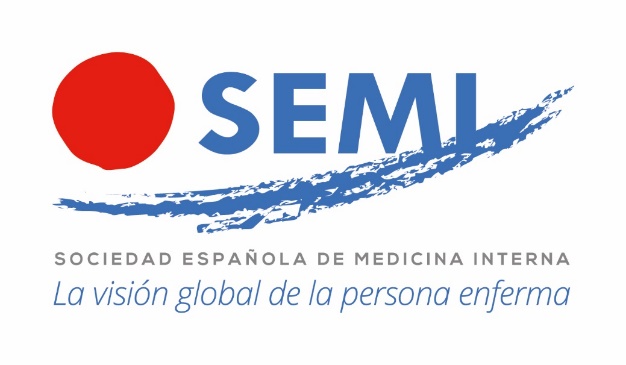 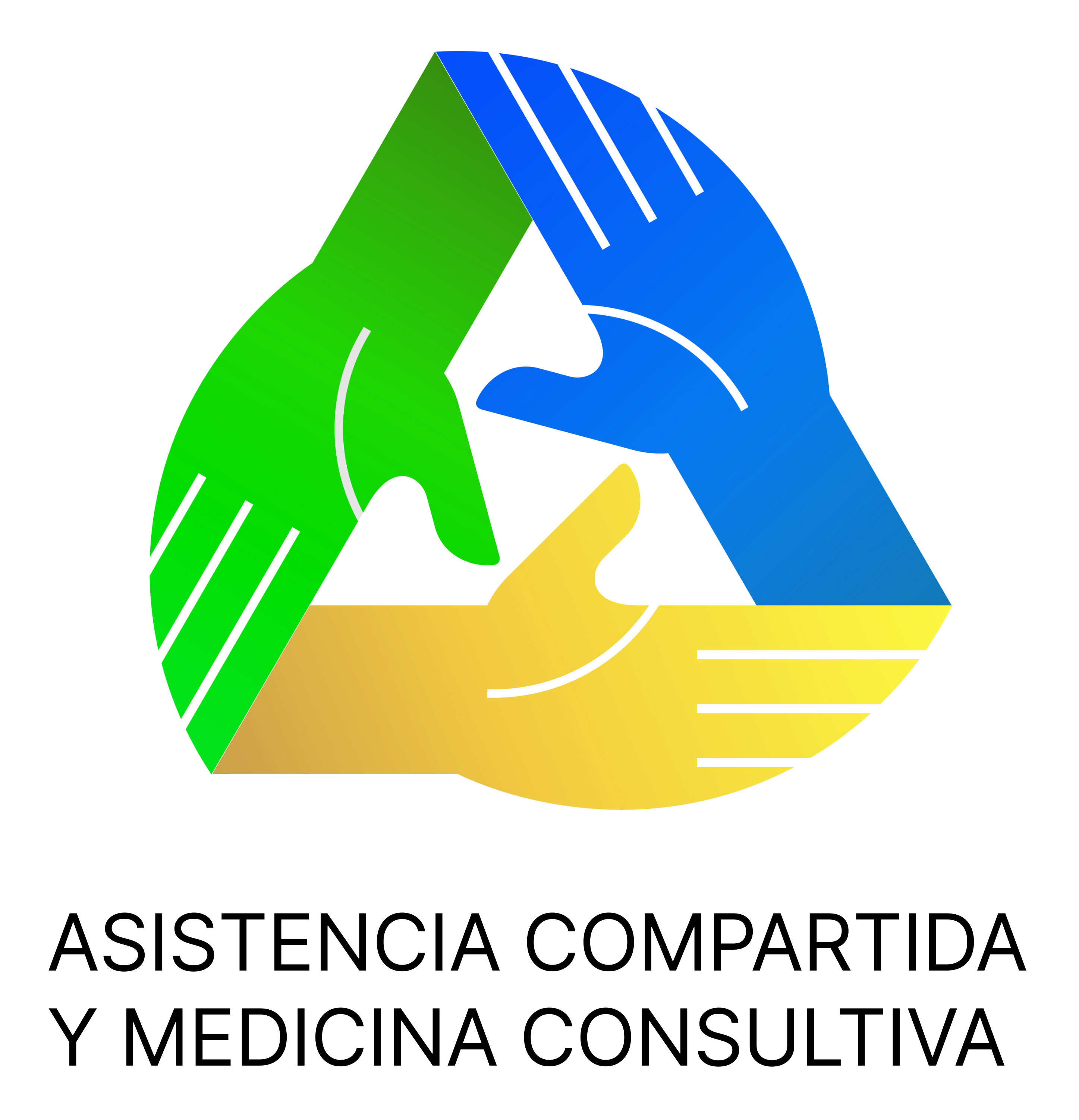 TRABAJO EN EQUIPO
ACTITUD DEL CONSULTOR-MAESTRO
Potencial dominancia
No es un emperador cultural
Ve los errores del solicitante, pero pocos de sus éxitos
No debe apropiarse del papel principal del solicitante
Debe ser consciente de que la decisión final es del solicitante
[Speaker Notes: EL consultor puede caer en la prepotencia.]
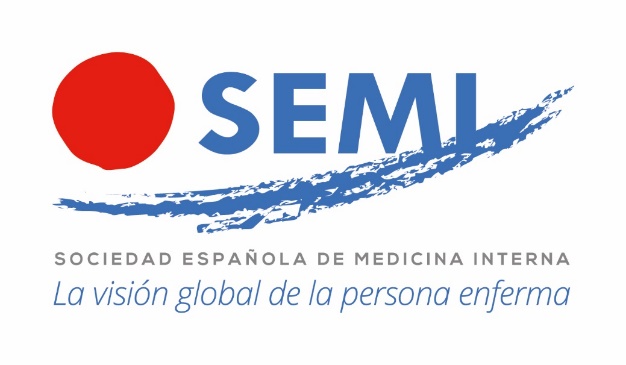 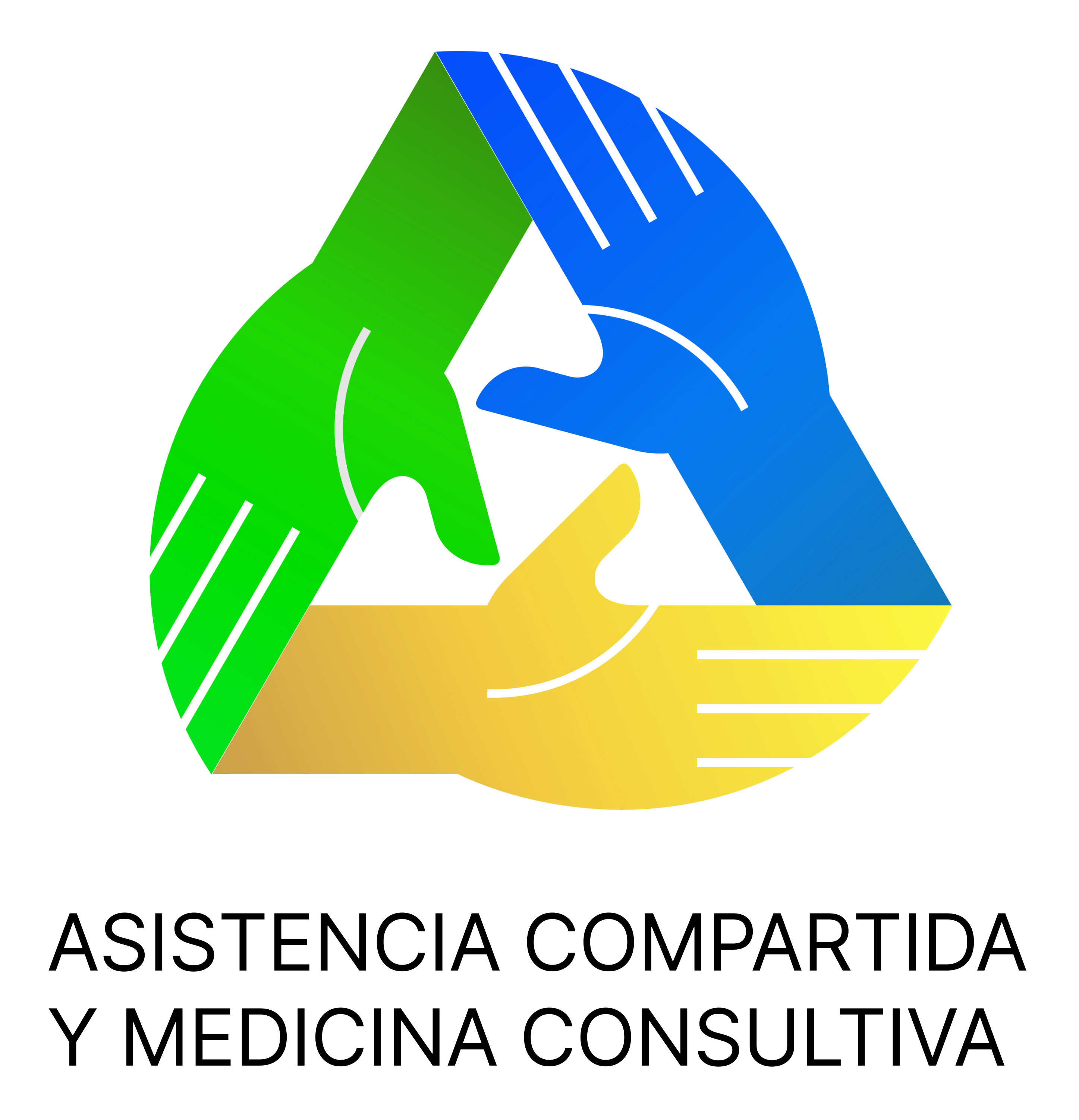 TRABAJO EN EQUIPO
ACTITUD DEL SOLICITANTE-ALUMNO
En ocasiones, considera al consultor como un técnico, más que como a un colega del mismo nivel
[Speaker Notes: El solicitante puede comportarse también con prepotencia y no permitir que el consultor haga su trabajo con libertad.]
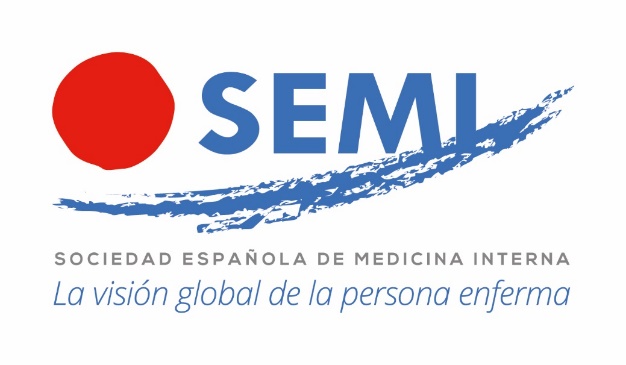 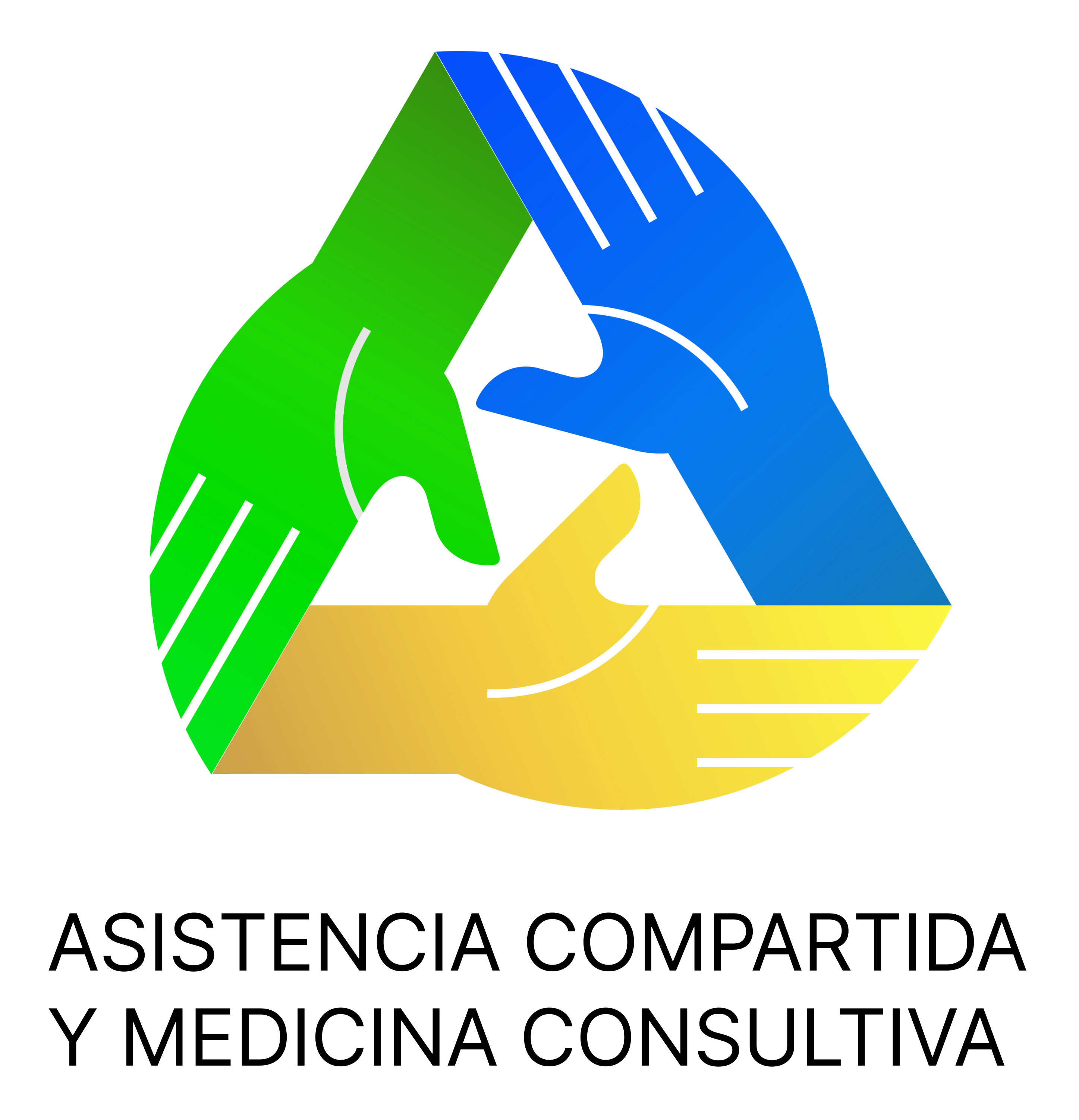 TRABAJO EN EQUIPO
ASPECTOS FORMALES
Adecuada coordinación entre ambos médicos
Respetar la planificación del solicitante
Informar de cualquier cambio imprescindible
Colaboración necesaria y fundamental
Con frecuencia las negociaciones más difíciles y delicadas se delegan en los especialistas menos experimentados (o residentes)
[Speaker Notes: Hay una serie de aspectos formales que siempre deben ser tenidos en cuenta.]
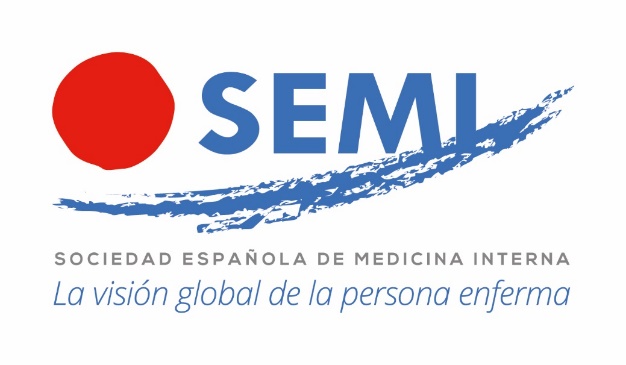 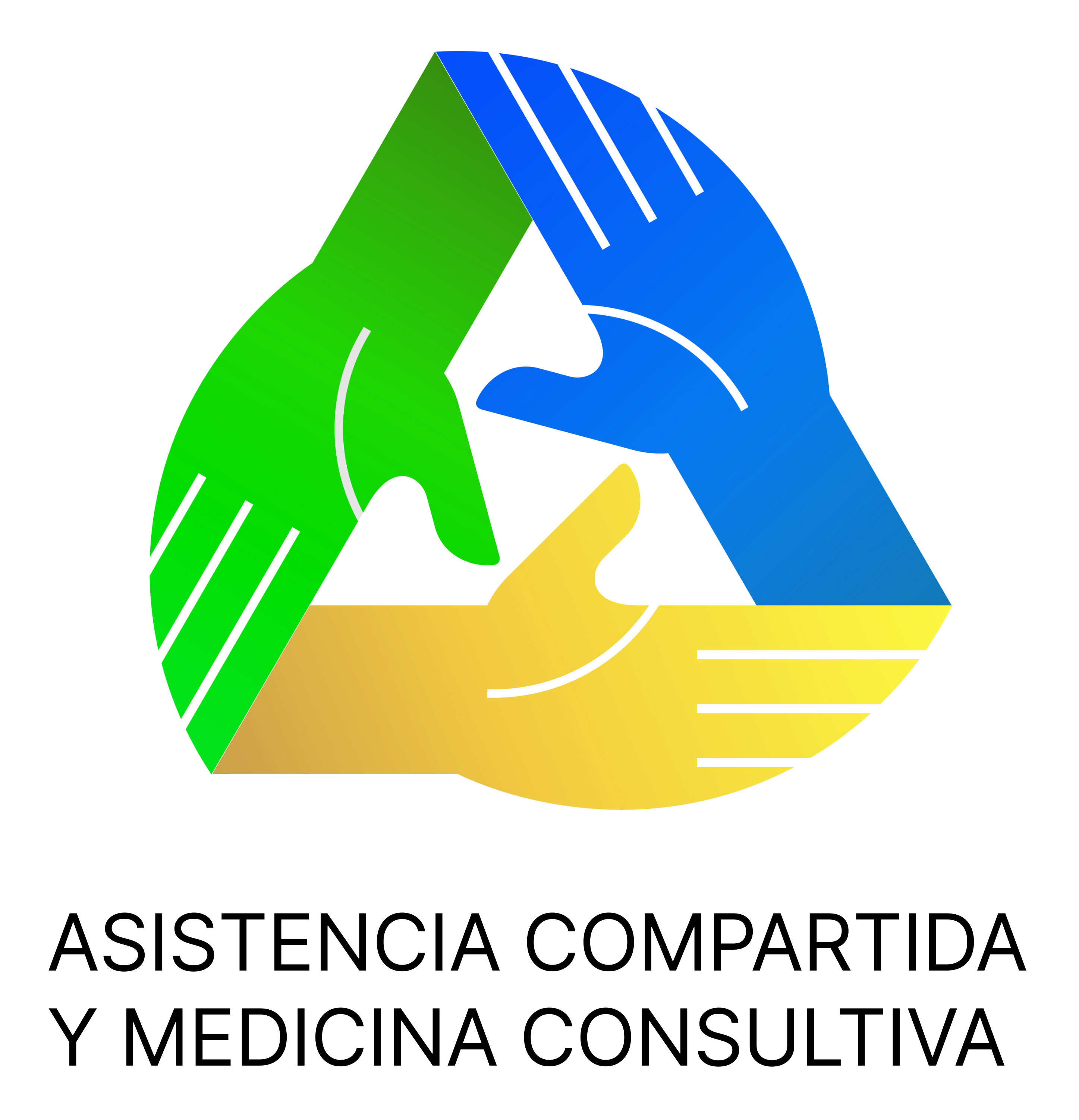 TRABAJO EN EQUIPO
TRANSFERENCIAS DE RESPONSABILIDAD
Intercambio de información entre profesionales de la salud que acompaña a una transferencia del control y responsabilidad sobre el paciente
Incluye la coordinación del personal sanitario, la seguridad del paciente, en especial si hay traslado, e informar al enfermo y a sus familiares
[Speaker Notes: En el trabajo en equipo debemos tener muy claro cuáles son las responsabilidades de cada uno, tienen que estar bien delimitadas. Cuando transferimos la responsabilidad del paciente a otro médico, lo debemos hacer de forma segura.]
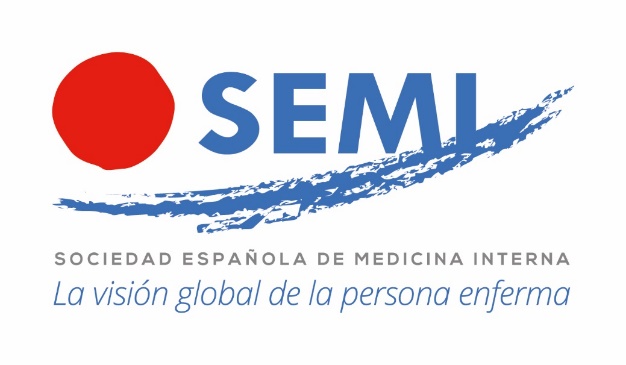 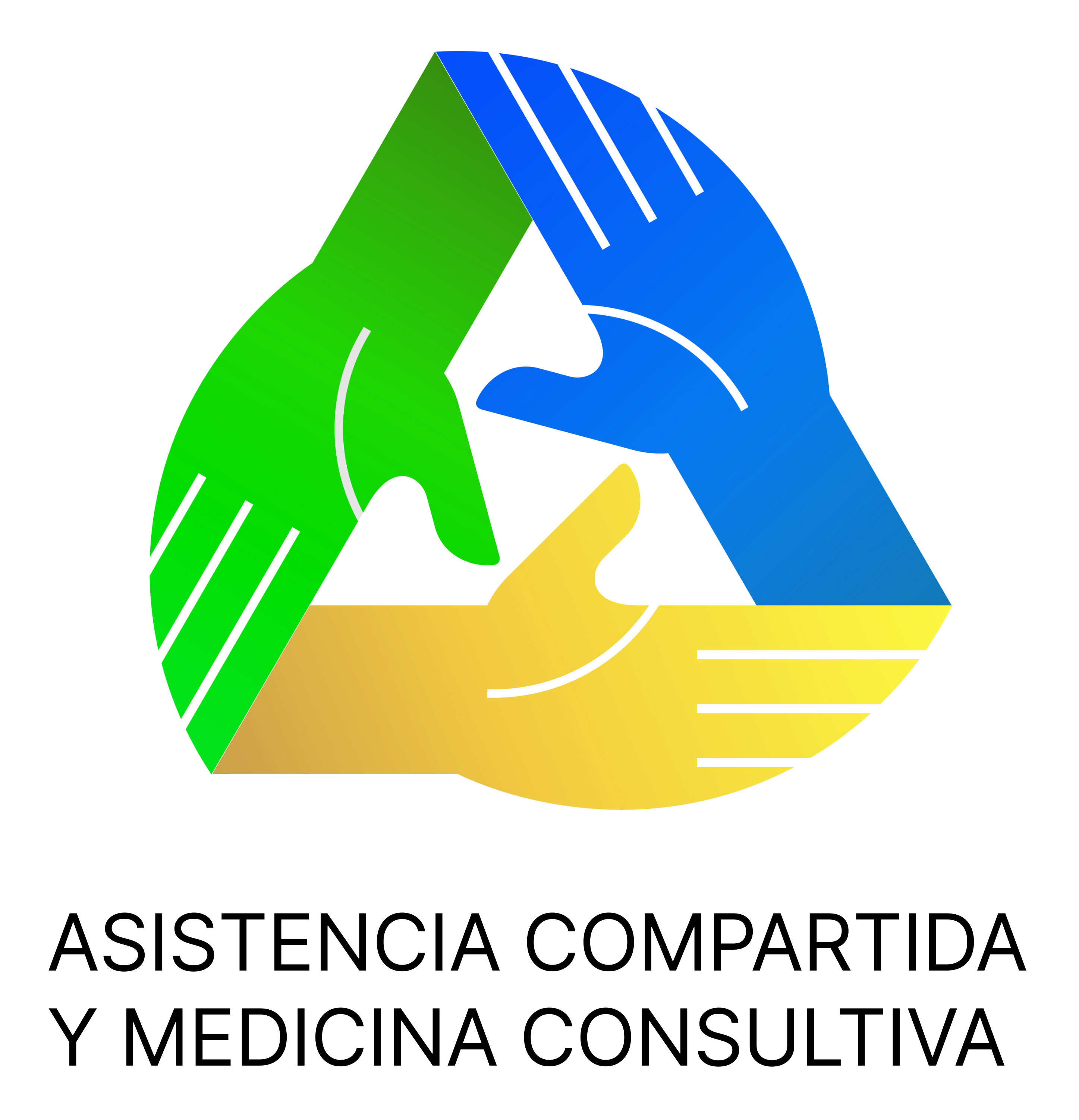 TRABAJO EN EQUIPO
TRANSFERENCIAS DE RESPONSABILIDAD
[Speaker Notes: Conocer la complejidad y los problemas de la delimitación/transferencia de responsabilidad permite dar soluciones.]
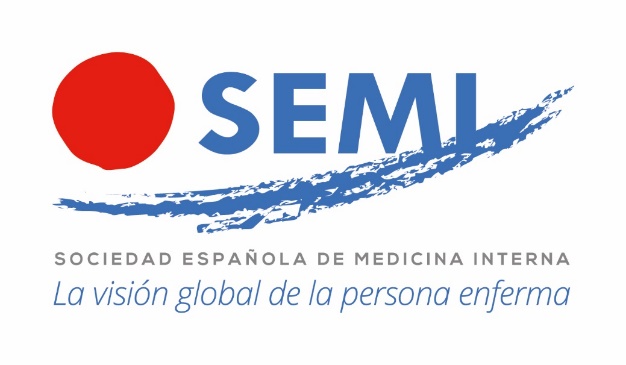 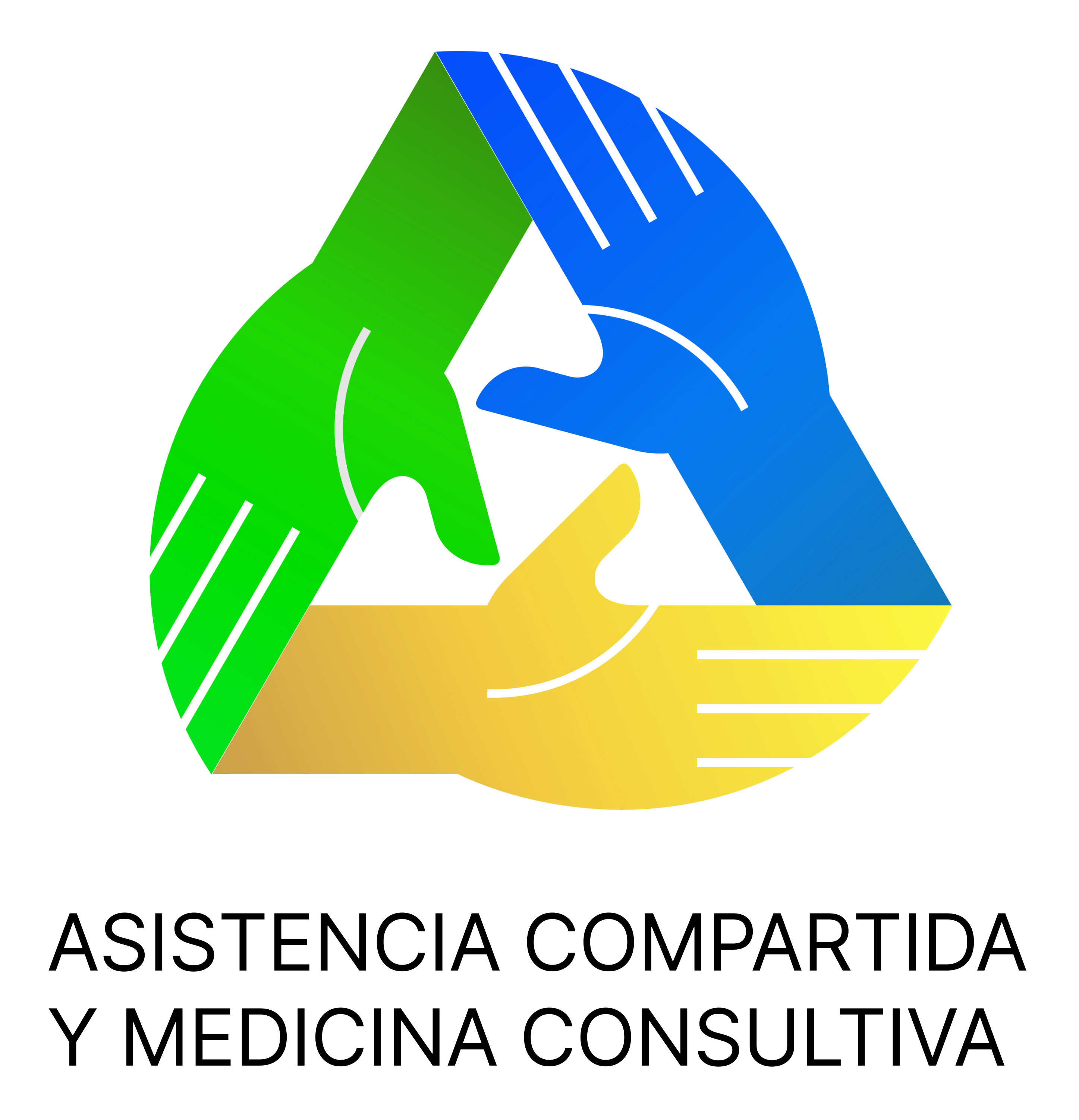 TRABAJO EN EQUIPO
CONFLICTOS
Se producen por lealtad de los pacientes, prestigio profesional, compensaciones de todo tipo, carga de trabajo
También por diferencias en la formación, cultura y filosofía de las especialidades
Es obligado resolver los conflictos por interés del paciente
[Speaker Notes: Es casi inevitable que aparezcan conflictos entre los médicos que atienden a un enfermo.]
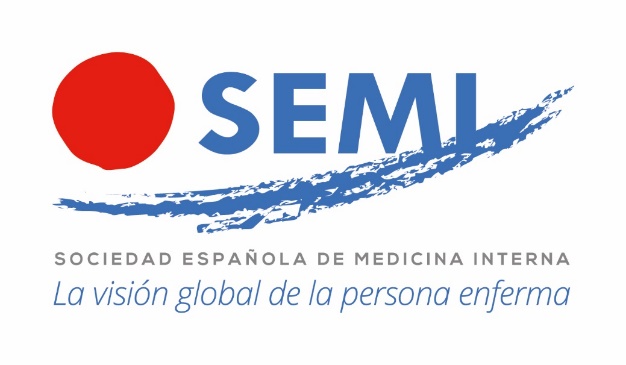 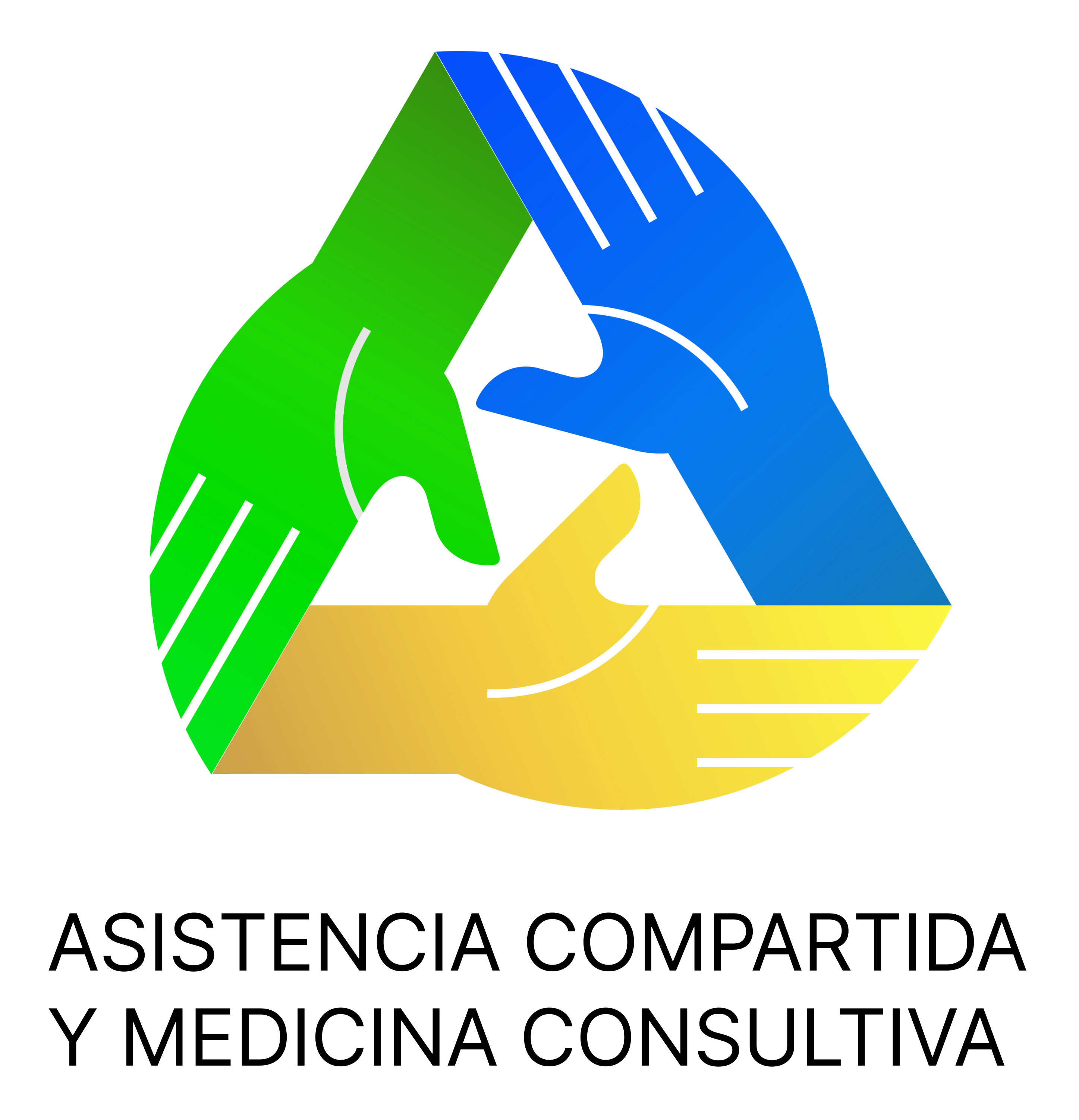 TRABAJO EN EQUIPO
CONFLICTOS
Aspecto común e inevitable de la atención médica
Es necesario reconocerlo
Es necesario afrontarlo correctamente, en vez de evitarlo, ignorarlo o infravalorarlo
[Speaker Notes: Hay que ser honestos y reconocer que existe un conflicto para poder solucionarlo.]
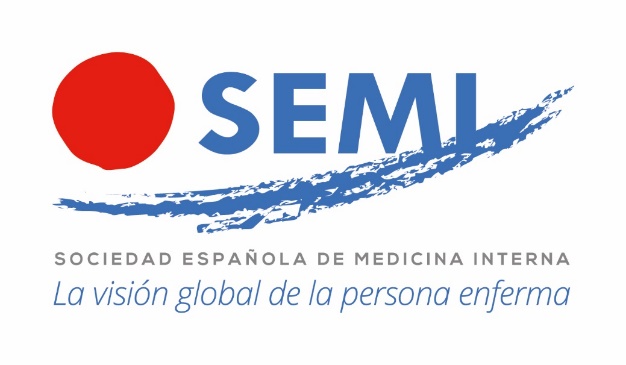 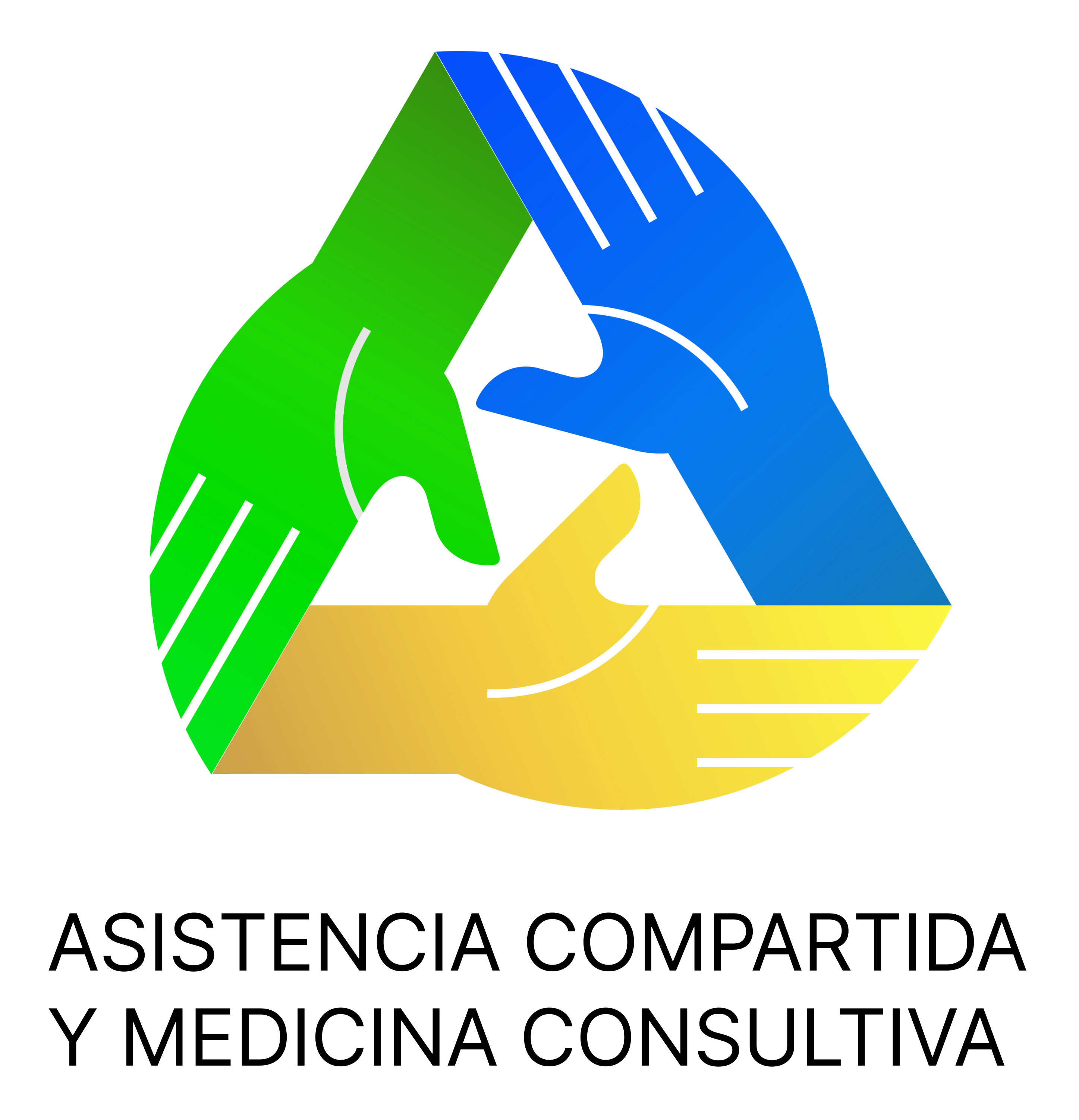 TRABAJO EN EQUIPO
HERRAMIENTAS PARA LA RESOLUCIÓN DE CONFLICTOS
Comunicación directa cara a cara
Determinar el territorio en conflicto
Identificar los puntos de acuerdo
Buscar definiciones en las que todos estemos de acuerdo
Presentar los desacuerdos de forma respetuosa
[Speaker Notes: Si aplicamos estas herramientas, es muy probable que el conflicto se resuelva satisfactoriamente.]
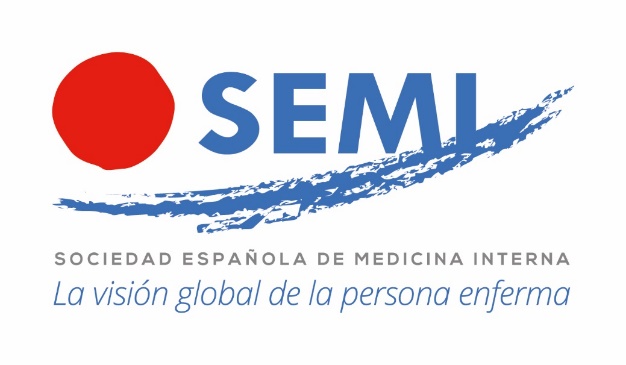 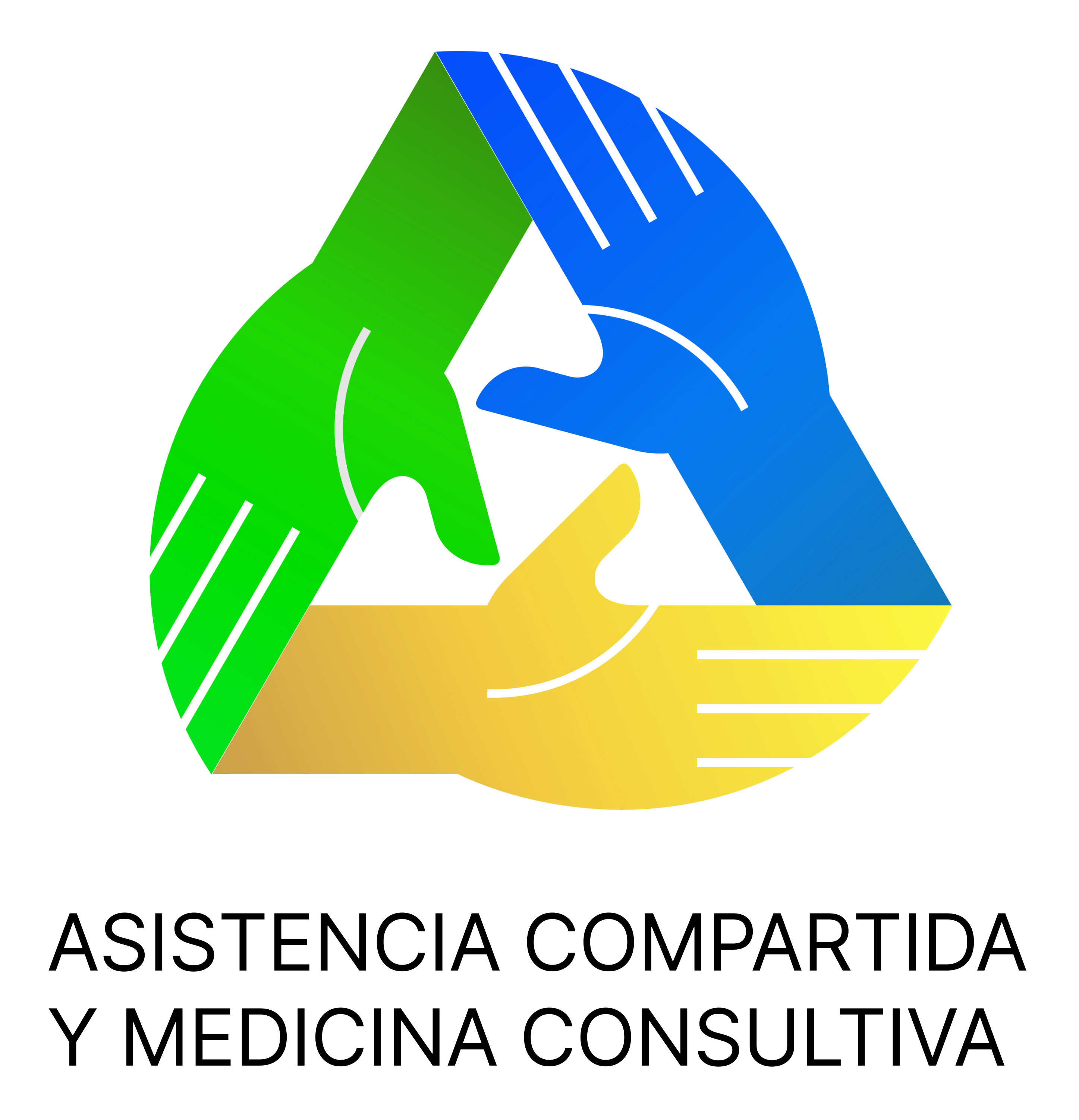 INFORME DE ALTA
INFORME DE ALTA HOSPITALARIA
Resumen de la atención médica prestada
Regulado legalmente
Único por episodio/ingreso
Integrar nuestro informe e identificación en el informe de alta
[Speaker Notes: Hay una serie de cuestiones del informe de alta que debemos conocer.]
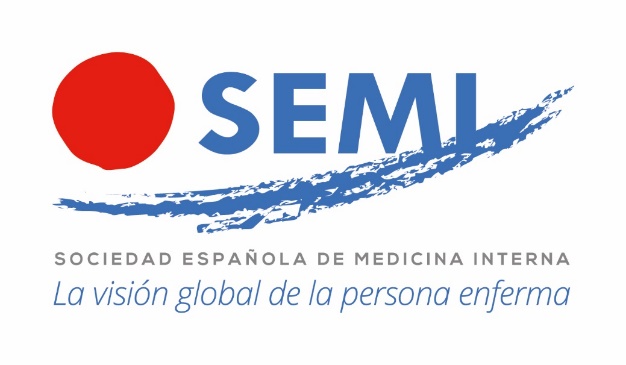 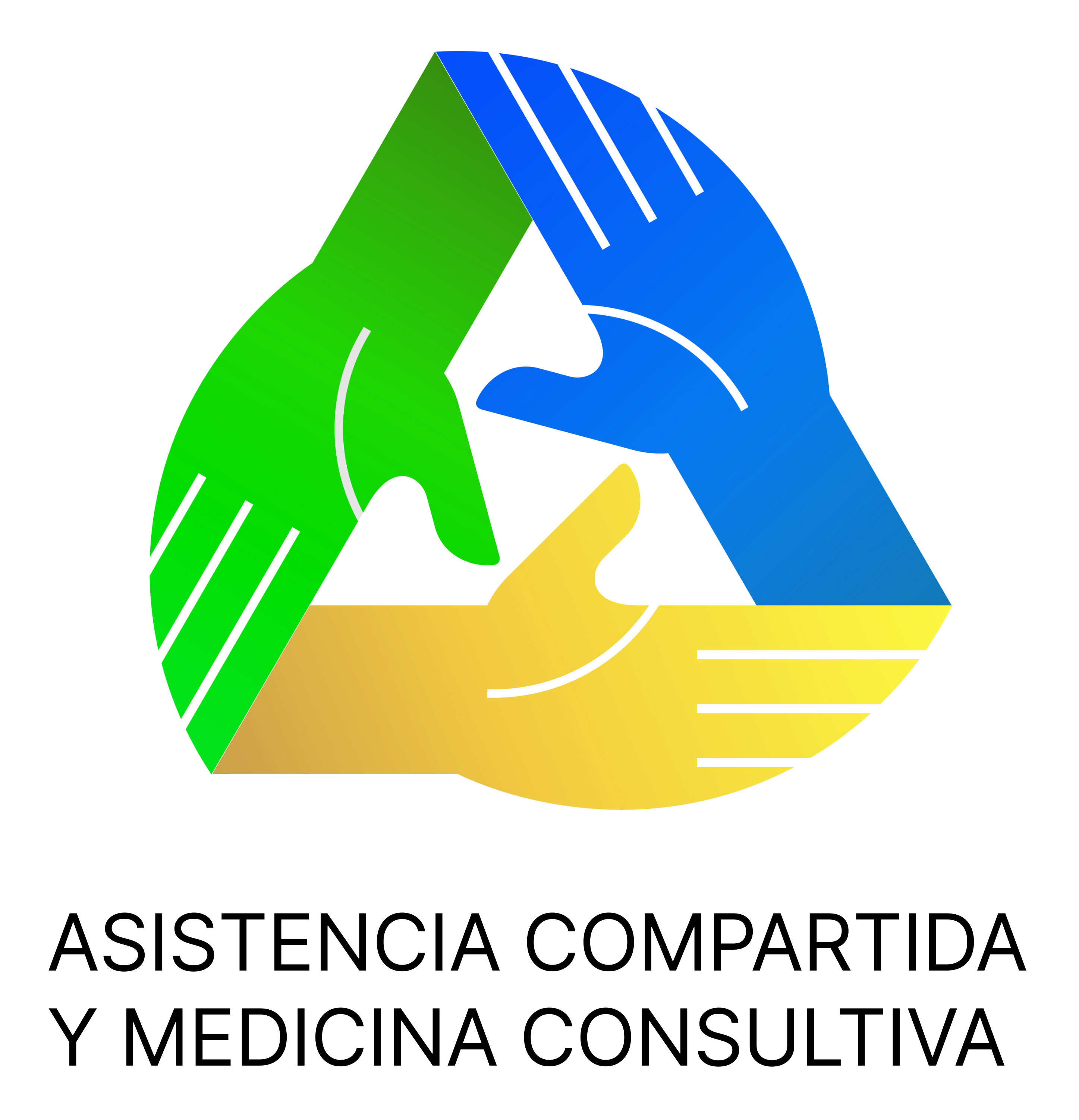 INFORME DE ALTA
SI ES IMPRESCINDIBLE DAR “EL NUESTRO”
Siempre con el conocimiento y autorización del médico responsable
Coherente y sin contradicciones con el informe de alta
Siempre especificando que es un anexo/adendum al informe de alta
Explicar claramente al enfermo/familia qué damos y por qué
[Speaker Notes: Hay una serie de cuestiones del informe de alta que debemos conocer.]
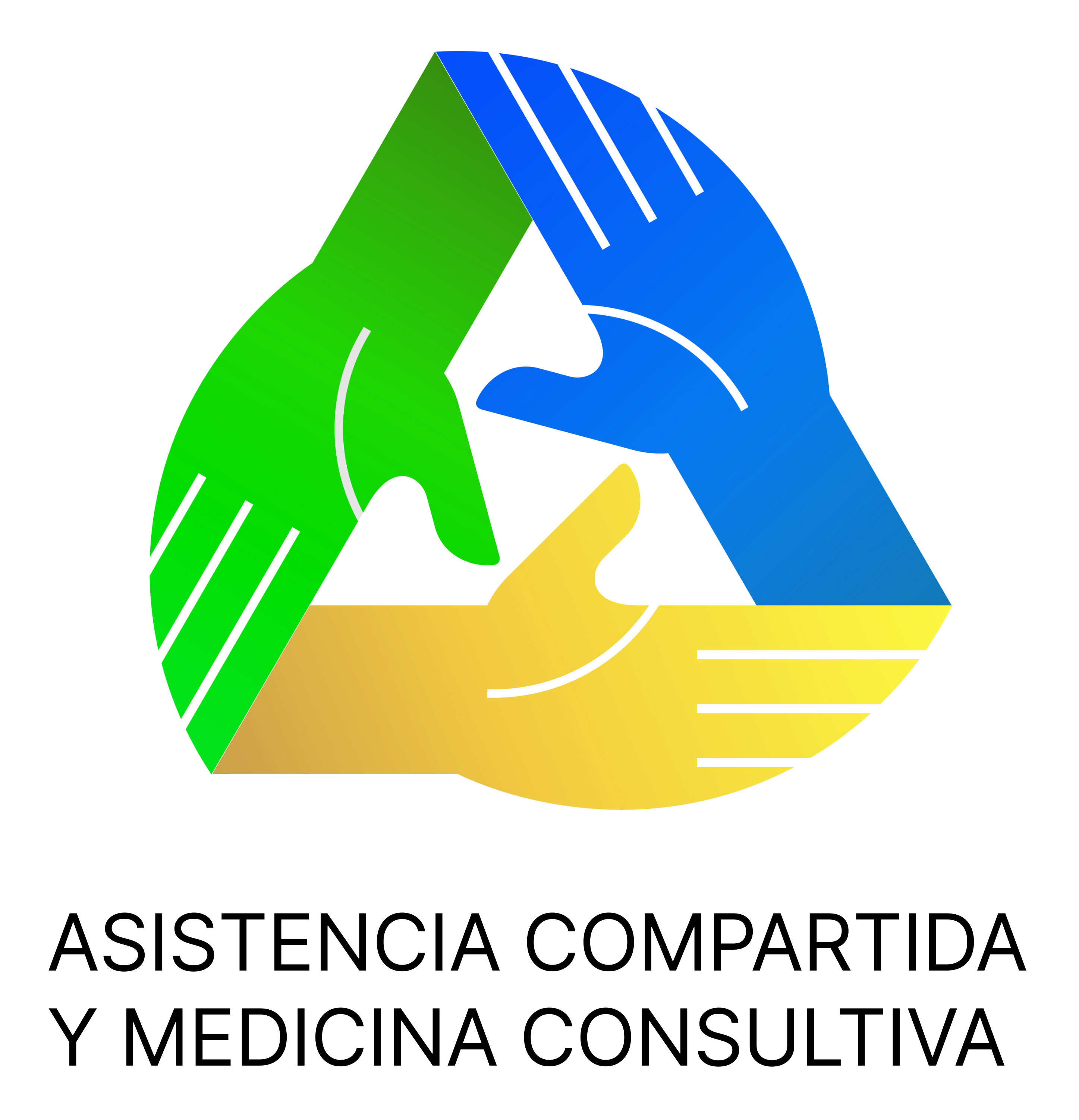 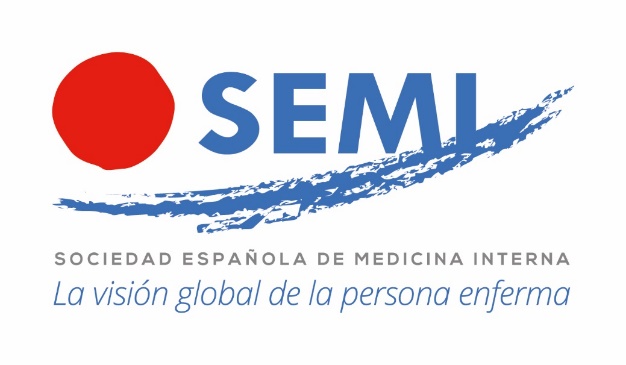